IEEE 802 Mar 2021Public Visibility Standing Committee Report
IEEE 802 Mar 2021 Plenary
Opening Mtg – 05 Mar 2021
1
13 Nov 2020
PV Standing Committee Members
Members from each of 802 WGs and TAGs
John D’Ambrosia	Chair 		802, 802.3
Roger Marks 			802,  802.1
Dorothy Stanley			802.11
Phil Beecher			802.15
Jay Holcomb			802.18
Benjamin Rolfe			802.19, 802.24
2
2
13 Nov 2020
802 Public Visibility SC Scope, Duties, Membership
Scope and Duties
To raise industry awareness in timely fashion of IEEE 802 WG / TAG activities 
Develop social media content based on IEEE 802 WG / TAG activities 
Twitter - https://twitter.com/ieee802
LinkedIn – https://www.linkedin.com/company/ieee802 
IEEE-SA 802  - https://standards.ieee.org/featured/802/index.html
Content 
Review Pre 802 Plenary meetings for social media messaging: PARs to be considered, Tutorials, [802.3] Call-for-Interests, New Task Force formations
Review Post 802 Plenary meetings for social media messaging: Study Group formations, IEEE 802 Position Approvals
Other 802 related material for social media messaging: Press Releases, White Paper publications, Other 802 approved news, 802 WG / TAG Activities with IEEE-SA
IEEE-SA Standards Board Related - PAR Approvals, Standards Approval, Standards Publication, 
Membership
Membership in the Standing Committee is open to anyone that wishes to participate (ideally at least one participant from each 802 WG and TAG)
3
3
13 Nov 2020
13 Nov 2020
Agenda – 10 Mar 2021 Meetinghttp://bit.ly/38borEz
Agenda
Review of Social Media Stats
Future Tech Talks
4
13 Nov 2020
Social Media Related Tools
Twitter
Twitter (@IEEE802)
206 followers (+15% Nov1)
Last 90 days (Dec 4 - Mar 4)
21 Tweets
10.4K Impressions
Top 3 Tweets – Ethernet Tech Talk, 802.1 Emerging Technology Award, Computer Society Webinar – Wireless Standards

LinkedIn
229 followers (+36% since Nov 1)
Last 90 days 
18 Posts
3474 impressions
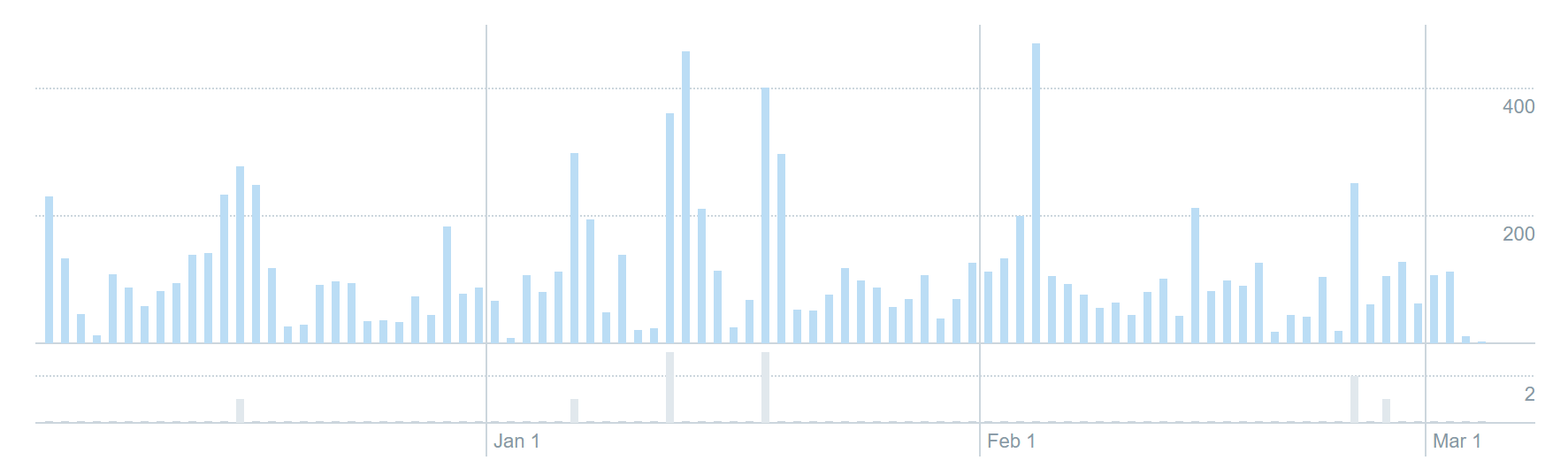 LinkedIn
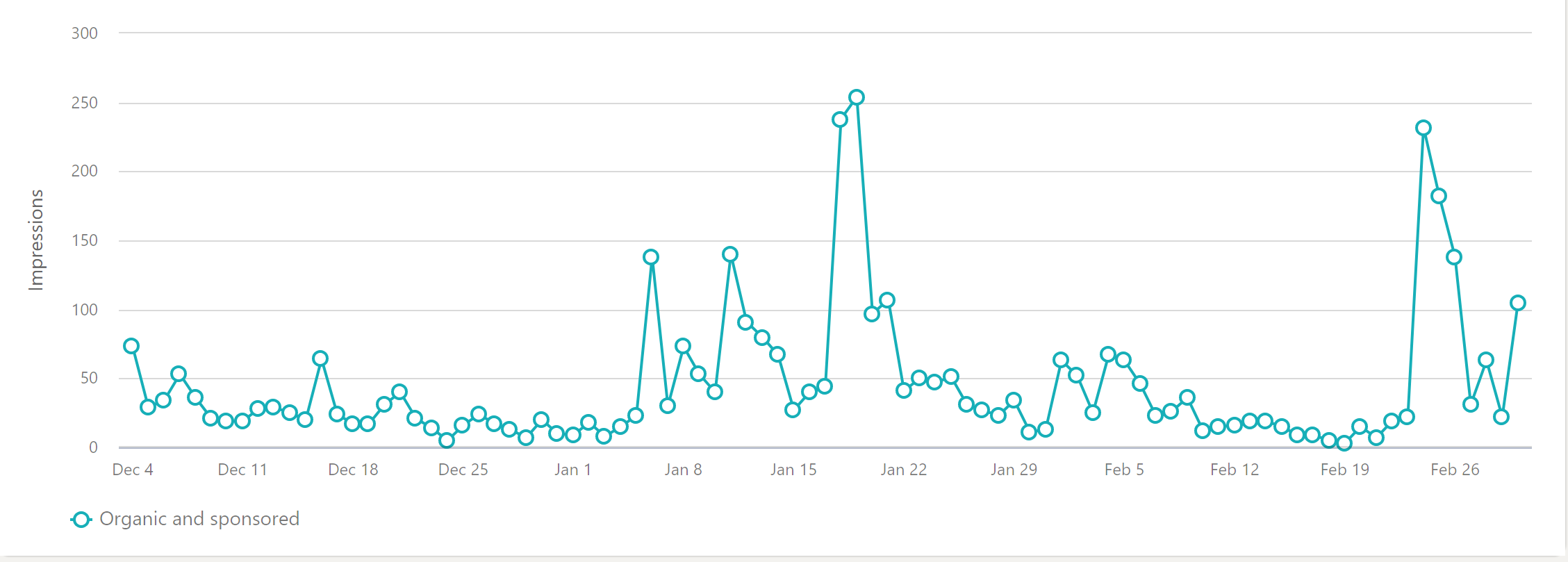 5
13 Nov 2020
Google Analytics 802 (as of Mar 4)
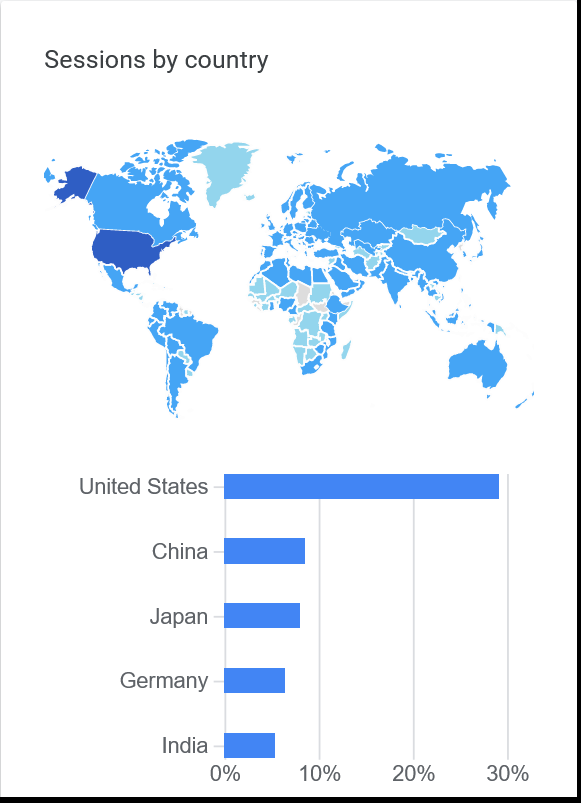 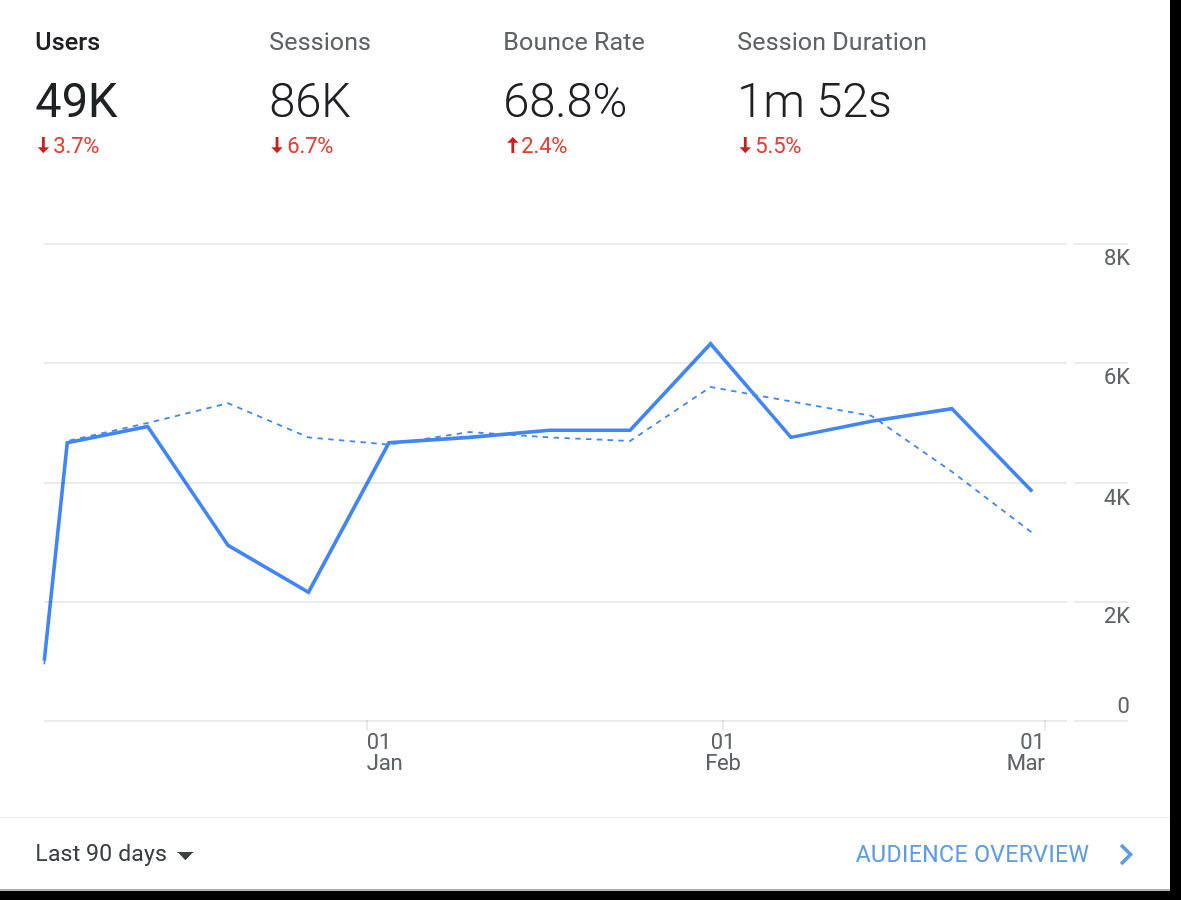 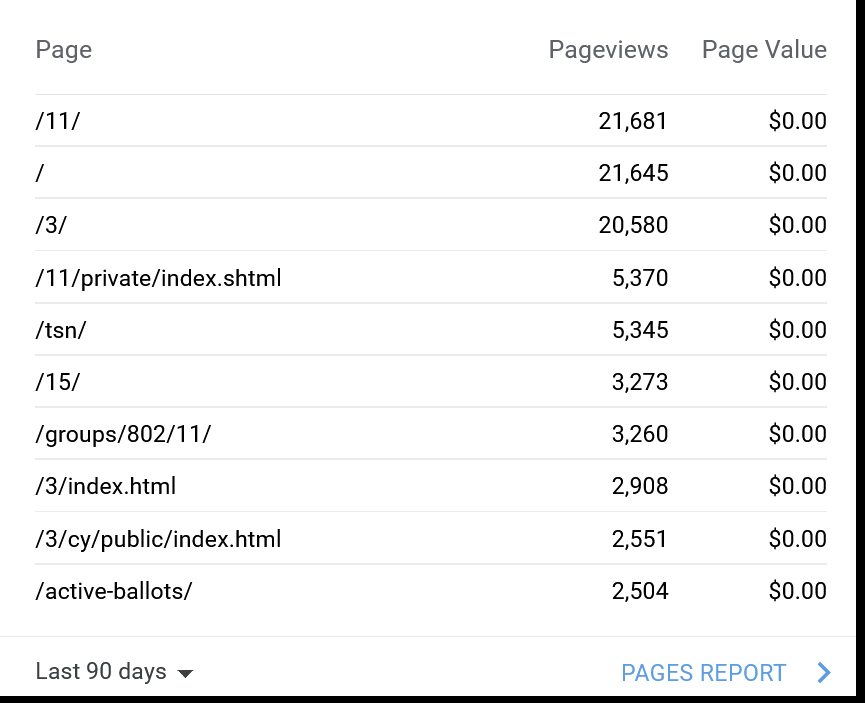 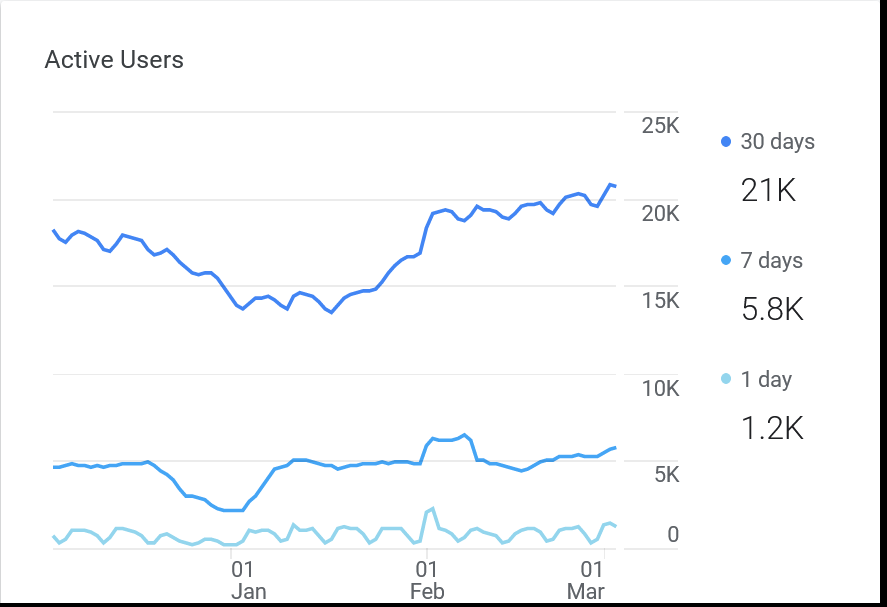 6
13 Nov 2020
Content Efforts - IEEE EA Tech Talks
Reference - https://innovationatwork.ieee.org/events/techtalk-panel-802/
Recordings of Tech Talks available at above URL 
3/3/21 – 802 and the Regulatory World (Holcomb)
4/14/21 – 802 & 802.24 (Godfrey) 
5/26/21 – 802.11 – State of Wireless (Stanley)
Past Talks Views as of 1/21
IEEE 802: Connecting the World		Views - 434
Ethernet Broadband Assessment		Views - 154
Industrial Ethernet				Views – 116
WLAN Sensing (Hanxiao, Da Silva)		Views -  146
IEEE 802.22: TV White Space (Mody)		Views -  98
IEEE 802.3: State of Ethernet (Law)		Views -  166
7
13 Nov 2020
Content Efforts – IEEE Computer Society Webinars
https://www.computer.org/education/standards-activities-board-webinars

IEEE 802 Networking Standards – Wired
172 attendees
520 registered
33% rate
Avg time watching is 19 minutes (this webinar was 42 minutes so avg. person is watching just about half of it)
198 views on YouTube
IEEE 802 Networking Standards – Wireless
93 attendees
364 registered
25% rate
Avg time watching: 21 minutes (full webinar length is 58, so watching about a third of it)
86 views on YouTube
8
13 Nov 2020
Closing Report Update
To Be added
9
13 Nov 2020